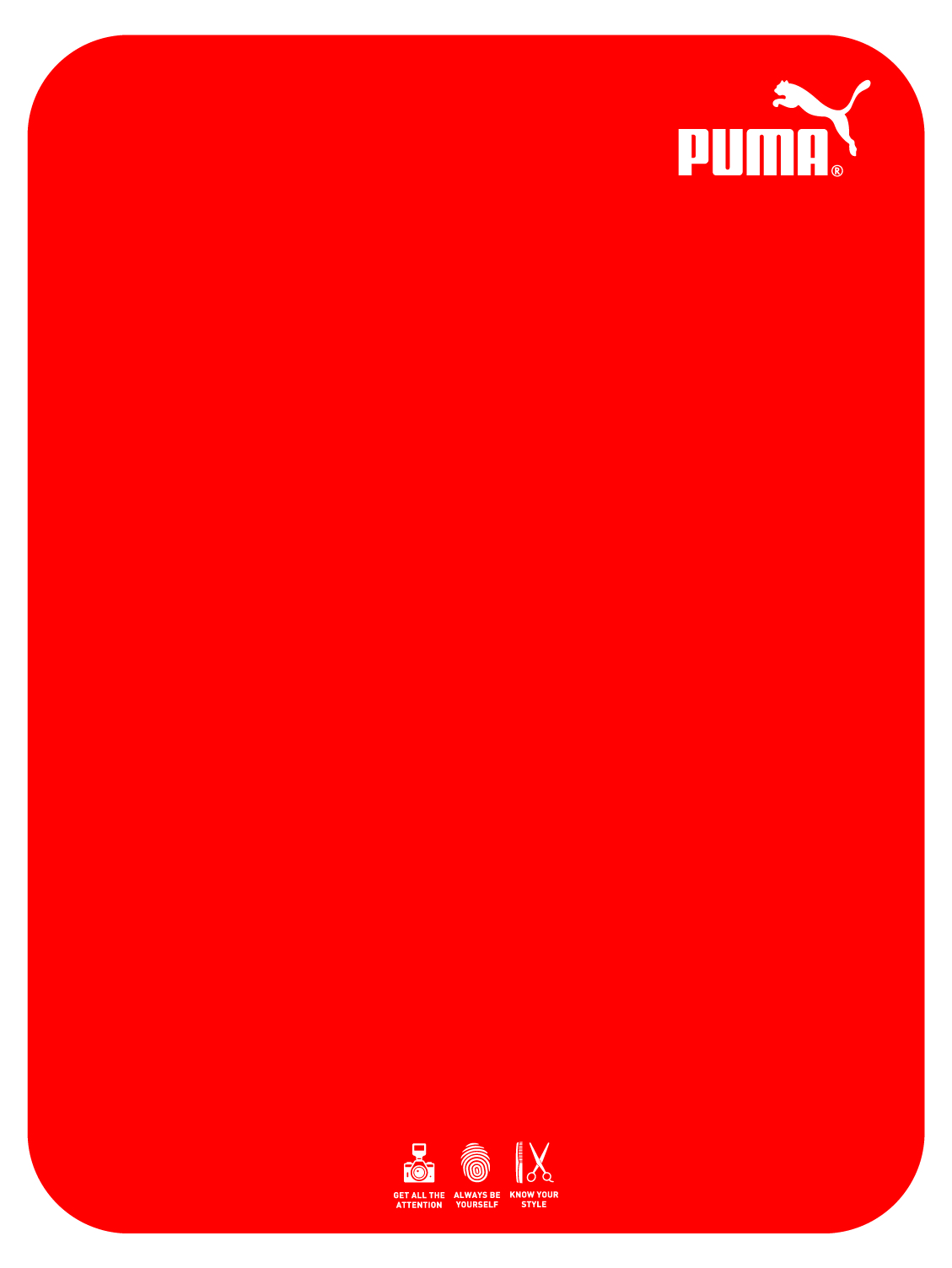 PUMA x HYPEBEAST 
BLAZE OF GLORY SIU MAI OG
The PUMA x HYPEBEAST Blaze of Glory collection celebrates the original PUMA Blaze of Glory, a shoe that hit the ground running in the 1990s and built its credibility through PUMA’s Trinomic technology. 

Dim Sum translates to mean ‘touch the heart’ and is the core of Hong Kong’s culinary culture and local lifestyle.  

Siu Mai is an open-topped steamed pork dumplings made with a yellow-hued wrap that often goes hand in hand with Har Gow in a traditional meal of Dim Sum.

The PUMA x HB ‘Siu Mai’ Blaze of Glory OG is outfitted in a luxurious yellow leather and suede upper.  The shoe is highlighted by a cushionCELL midsole in white and rounded out by a neoprene boot for fit and comfort. 
 
HYPEBEAST is an online lifestyle magazine dedicated to editorially driven commerce and news spanning art, fashion, music, entertainment, and culture.
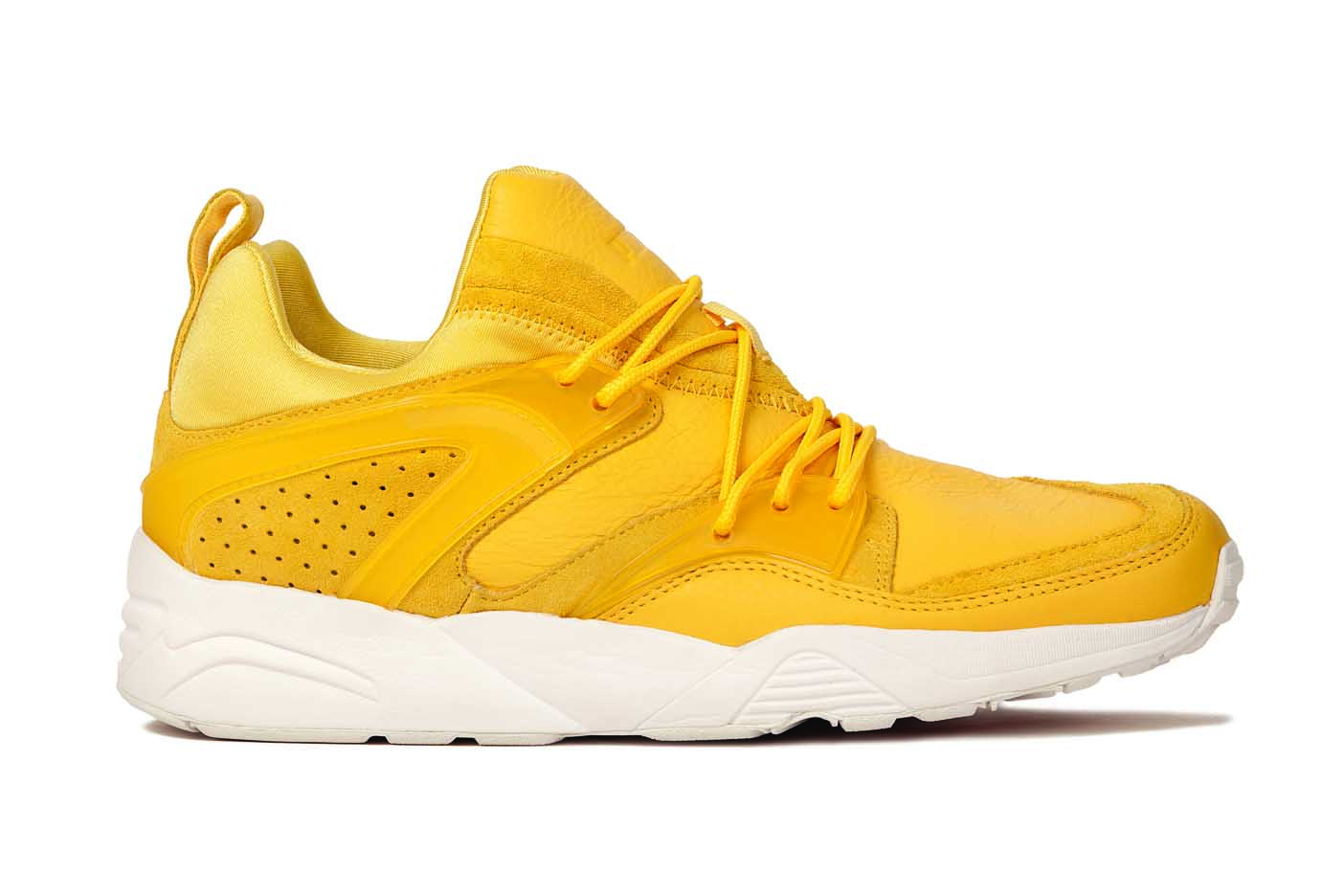 Style Number:
354320 – BLAZE OF GLORY OG
PUMA is one of the world’s leading Sportlifestyle companies that designs and develops footwear, apparel and accessories. It is committed to working in ways that contribute to the world by supporting Creativity, SAFE Sustainability and Peace, and by staying true to the principles of being Fair, Honest, Positive and Creative in decisions made and actions taken. PUMA starts in Sport and ends in Fashion. Its Sport Performance and Lifestyle labels include categories such as Football, Running, Motorsports, Golf and Sailing. Sport Fashion features collaborations with renowned designer labels such as Alexander McQueen and Mihara Yasuhiro. The PUMA Group owns the brands PUMA, Cobra Golf and Tretorn. The company, which was founded in 1948, distributes its products in more than 120 countries, employs about 11,000 people worldwide and has headquarters in Herzogenaurach/Germany, Boston, London and Hong Kong. For more information, please visit http://www.puma.com